基督教香港信義會王賽明快樂家庭培育中心
「香港家長快樂指數2016」

全港隨機抽樣電話調查
1
研究背景
基督教香港信義會社會服務部一直強調循證為本的服務決心，為提升服務質素，本會近年大力推動有關「快樂家庭」的研究，藉此增加機構和服務團隊對香港家庭現況的了解，並以研究結果指導服務改良，提升香港家庭的福祉。

是次調查問卷由信義會負責設計及數據分析 , 而香港大學屬下政策二十一則負責數據收集 。
2
研究目標
探索香港家長眼中的家庭現況，包括功能及互動關係；
探討家庭現況與家庭快樂的關係；
從家庭研究的發現協助剪裁快樂家庭培育中心的服務；
定期作調查供持續研究及服務之用。
3
調查方法及樣本資料
由訪問員隨機抽取電話號碼進行電話訪問，待確認對方符合資格後才開始進行訪問。
訪問對象：有24歲或以下子女的家長
篩選問題：閣下有多少名24歲或以下的子女?
4
[Speaker Notes: 調查由香港大學屬下政策二十一依本會設定問卷獨立進行，資料收集期由2015年12月7日至31日。
由訪問員隨機抽取電話號碼進行電話訪問，待確認對方符合資格後才開始進行訪問。
訪問對象：有24歲或以下子女的家長
成功訪問人數 500
回應比率 50.5%
抽樣誤差 ±4.4%]
第一部份：被訪者基本資料
5
被訪者身份
6
被訪者的子女數目
53.6%被訪者有一名子女
39.4%被訪者有兩名子女
平均子女數目1.54
7
被訪者的年齡
30.3%
45.0%
8
被訪者的平均家庭每月收入
9
第二部份：家長快樂指數
10
家長眼中的家庭快樂程度
家庭的快樂程度評分74.9 分
11
[Speaker Notes: 調查發現香港家長的家庭快樂評分為 74.9分，以 100分滿分計。
上圖列舉所有被訪家長的家庭快樂評分，可見接近3成被訪者 (147人) 自評家庭快樂是 80分，有 11%被訪者 (57人) 自評 90分，約3%自評 100分。


這是有代表性的全港抽樣調查；
問的是有 24歲以下子女的家長，沒包括終身沒結婚、長者、未婚人士，所以不同樣本不宜直接比較。]
家庭崗位與快樂程度
母親感到的個人及家庭快樂程度也比父親高 1.1分及1.3 分。
12
家長認為提升和減低「家庭快樂」的最重要因素
13
[Speaker Notes: 調查亦了解被訪者心目中，最重要的提升和減低「家庭快樂」的因素，最受重視的，包括：夫妻相處、與孩子相處、家庭的經濟環境。
「自己快樂的程度」約只有一成人覺得重要。
事實是如何呢？調查發現：
自己快樂是最重要的因素；
夫妻相處、與孩子相處的時間和方法，如何維繫、經營家庭的正面積極環境都十分重要，調查的發現會進一步論述；
經濟因素是被訪者的「感覺上重要的項目」(perceived impact)，在調查中發現，家庭收入與家庭快樂指數並無相關。]
家庭快樂程度與家庭月入：有微弱相關性
14
第三部份： 被訪者每天和子女相處的狀況
15
被訪者平均每天陪伴子女的時間
平均陪伴時間 254.2 分鐘
陪伴時間：在同一空間內，彼此能面對面的看到對方，電話或訊息溝通不計算在內
16
被訪者平均每天與子女溝通時間
平均溝通時間 106.9 分鐘
溝通時間：包括單向和雙向的溝通
17
被訪者子女的主要照顧者
被訪家庭 500戶，共有 769名子女；
平均每戶子女數目：1.54人
逾六成受訪者表示子女主要由自己/配偶照顧，由祖父母照顧的則佔約兩成
18
家長快樂程度和主要照顧安排的關係
* 以第一名子女的照顧者分類
19
第四部份： 提升家庭快樂的三大支柱
快樂由自己做起、快樂技巧學習、營造快樂環境
20
「快樂家庭」的三大支柱
內聚
家庭快樂的多元迴歸分析
R=0.754
R Square=0.569
Adjusted R Square=0.555
責任
溝通
互助
21
[Speaker Notes: 經過深入的多元迴歸分析，調查發現影響家庭快樂的五大元素，依次包括：個人快樂、互助、溝通、責任和內聚
迴歸模式的相關系數 R=0.754, R square = 0.569
((成為服務的參照))]
22
被訪者本人和家庭快樂程度
23
家庭快樂程度與個人快樂程度的關係
24
[Speaker Notes: 家庭快樂程度與個人快樂程度相關性甚高，個人是否快樂，很可能是影響家庭快樂的最主要因素
換言之，要令家庭快樂，先要父母家長本身能夠「快樂得起來」。]
快樂技巧
學習
溝通
互助
25
快樂技巧學習(一)：互助
Q1 面臨危機時，我的家人能夠互相支持 (+)
R: 0.267
Sig. 0.000
Q7在我家，大部分日常在家庭出現的問題都能夠解夠 (+)
R: 0.209
Sig. 0.000
Q11我的家人會嘗試思考不同的方法，去解決困難的問題 (+)
R: 0.268
Sig. 0.000
26
[Speaker Notes: 以下四頁會解說其他四個家庭快樂的相關元素：互助、溝通、責任和內聚
三組不同顏色、紋理的棒分別代表三組家長：灰色屬最不開心、橙色是普通、藍色是最開心的
在這組三題當中，一致地顯示，家庭互助互動的功能越強，家庭快樂程度越高。
相關性統計顯著。

((成為服務的參照))]
快樂技巧學習(二) ：溝通
Q3 家人會處理家庭成員的情緒問題 (+) Sig. 0.000 R: 0.267
R: 0.301
Sig. 0.000
Q5在我家，父母不關心子女 (R) Sig 0.008 R: 0.13
R: 0.103
Sig. 0.021
Q12家人之間能夠坦誠地表達自己的感受 (+) Sig. 0.001 R: 0.155
R: 0.268
Sig. 0.000
27
內聚
責任
營造快樂環境
28
營造環境(一)：責任
Q2 在我家，家庭任務的分配有清晰界定 (+)
R: 0.149
Sig. 0.001
Q9 分配家庭責任的時候，家人之間會重視個別成員的意願 (+)
R: 0.263
Sig. 0.000
Q10 家人的相處並不融洽 (R)
R: 0.197
Sig. 0.000
29
[Speaker Notes: 在這組三題當中，一致地顯示，家庭環境因素、家庭責任界定得好，家庭快樂程度越高。
相關性統計顯著。
((成為服務的參照))]
營造環境(二)：內聚
Q4 家庭成員彼此照顧 (+)
R: 0.178
Sig. 0.000
Q6 家庭成員互相忍讓 (+)
R: 0.240
Sig. 0.000
Q8 家庭成員相親相愛 (+)
R: 0.275
Sig. 0.000
30
[Speaker Notes: 在這組三題當中，一致地顯示，家庭環境因素、家庭內聚力高，家庭快樂程度越高。
相關性統計顯著。
((成為服務的參照))]
討論及建議
本研究是有代表性的全港抽樣調查，本會首次調查香港
   家長的快樂程度(個人及家庭快樂)，以 100分滿分計，
   平均分數為72.2分(個人快樂)及 74.9分(家庭快樂)。
   以後本會將以相同架構持續評估香港的家庭狀況，協助
   設計及剪裁服務，以提升支援家庭的力量。
2.   調查發現在被訪者心目中，最重要的提升和減低「家庭
      快樂」的因素，最受重視的包括：與孩子相處、 
      家庭的經濟環境。而「自己快樂的程度」約只有 
      一成人覺得重要。而經過分析後卻發現，「自己快樂的
      程度」才是提升家庭快樂最重要的因素。
31
3.受訪者表示「家庭的經濟環境」是減低家庭快樂的
  因素，但在調查中發現，家庭收入與家庭快樂程度
  在統計上的差異是顯注的，但相關性較弱，可見
  經濟因素只是被訪者的「感覺上重要的項目」
  (perceived impact)。

4.研究顯示「快樂家庭」有三大支柱及四項重要元素，
  本會按此架構，設計相關服務，協助培育快樂家庭：
    •快樂由自己做起
    •快樂技巧學習 (互助、溝通)
    •營造快樂環境 (責任、內聚)
32
全港#快樂家庭運動
增加親子快樂時光，鞏固家庭內聚力。
促進孩子與父母間溝通，共同建構快樂家庭。
在社會上營造及推廣快樂家庭的正向文化
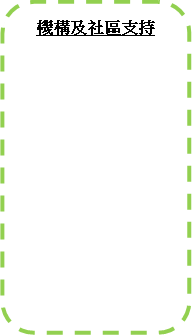 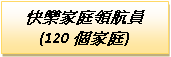 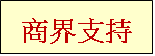 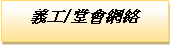 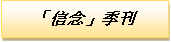 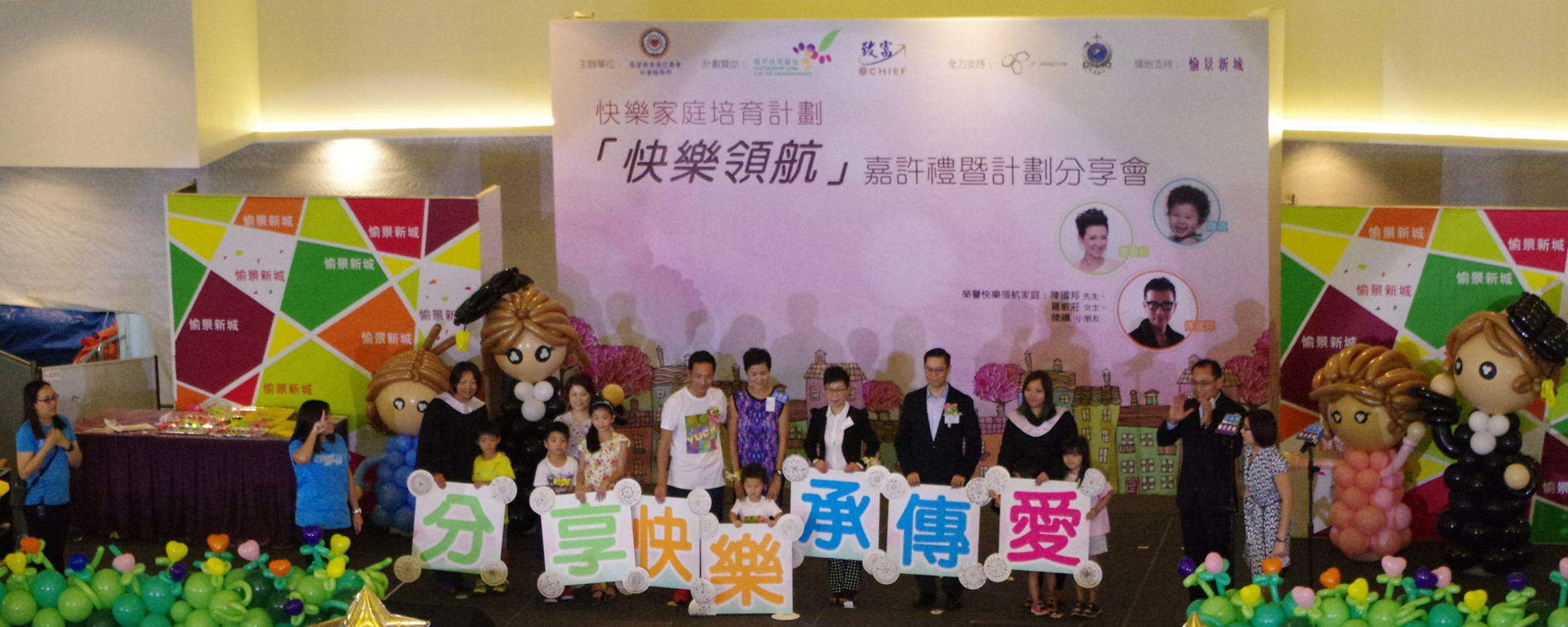 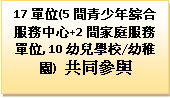 33
34
全港#快樂家庭運動- #快樂行動
1. #玩得喜 -  透過親子玩樂或三代同堂活動,凝聚家庭快樂時光
 2. #煮得喜 - 透過親子煮食同享烹飪和分享之樂
 3. #動得喜 - 透過才藝體驗或社區推廣形式, 感受快樂喜
                        躍的意義
 4. #跑得喜 - 透過跑步或拍住跑形式, 推動支持守望的正
                        向文化
 5. #慢得喜 - 透過身心靈活動, 推動快樂由自己做起的
                        健康訊息
 6. #愛得喜 - 透過平等物資分享行動, 承傳愛的關愛正向
                        文化
35
全港 #快樂家庭運動
5月- 家家玩得喜遊樂園 
地點：荃灣
6月- 煮得喜  
地點：大埔太和
6月- 動得喜 
地點：中環海濱活動空間
7-8月-玩得喜 
地點：新市鎮六區(上水、大埔、天水圍、
                                    屯門、將軍澳、葵涌)
9月-玩得喜
 地點：港島電車遊
10月-慢得喜 
地點：元朗/屯門/荃灣信義會教會
11月-跑得喜 
地點：西貢郊野公園
12月-愛得喜 
地點：新市鎮六區(上水、大埔、天水圍、
                                     屯門、將軍澳、葵涌)
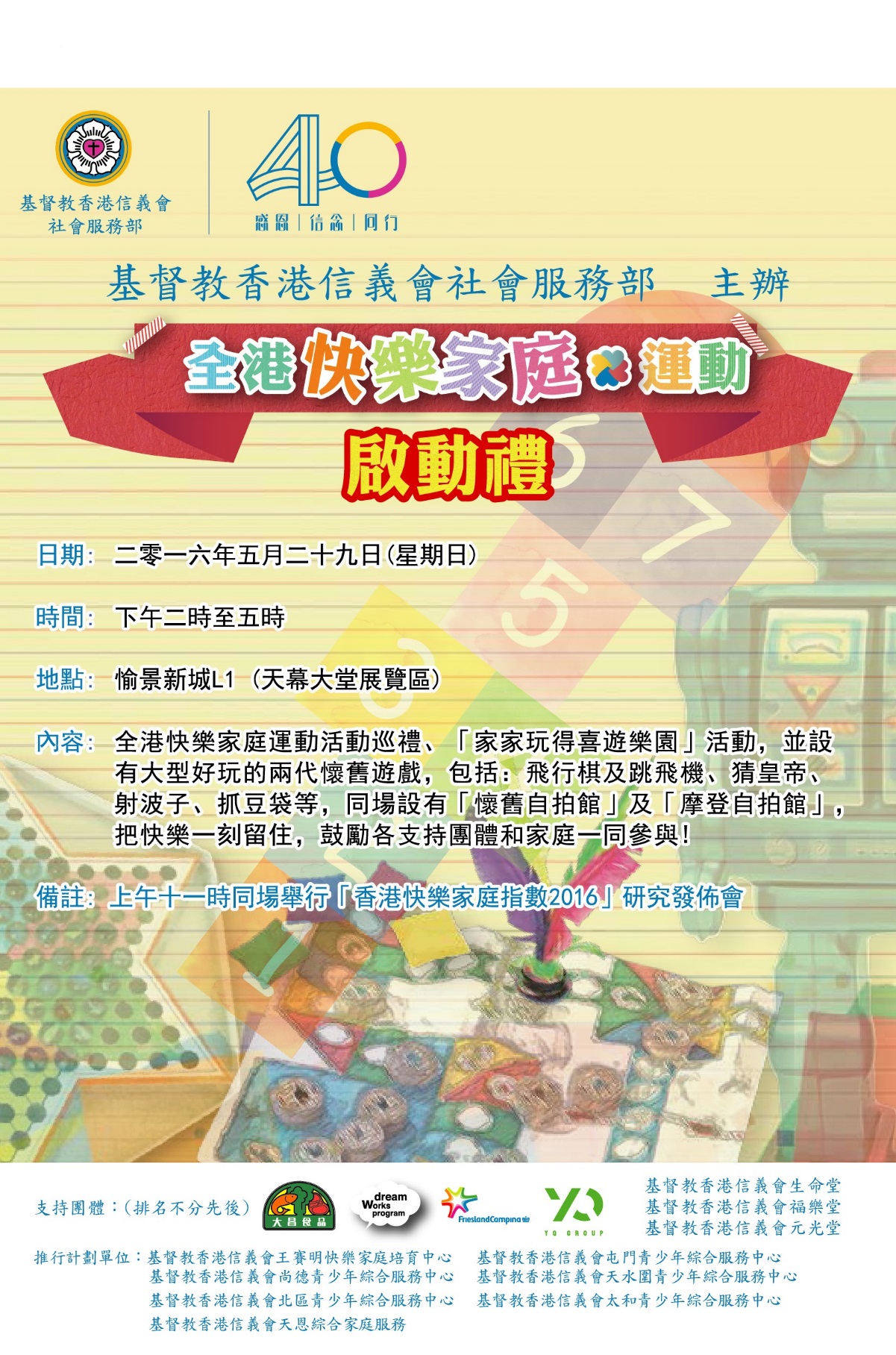 36
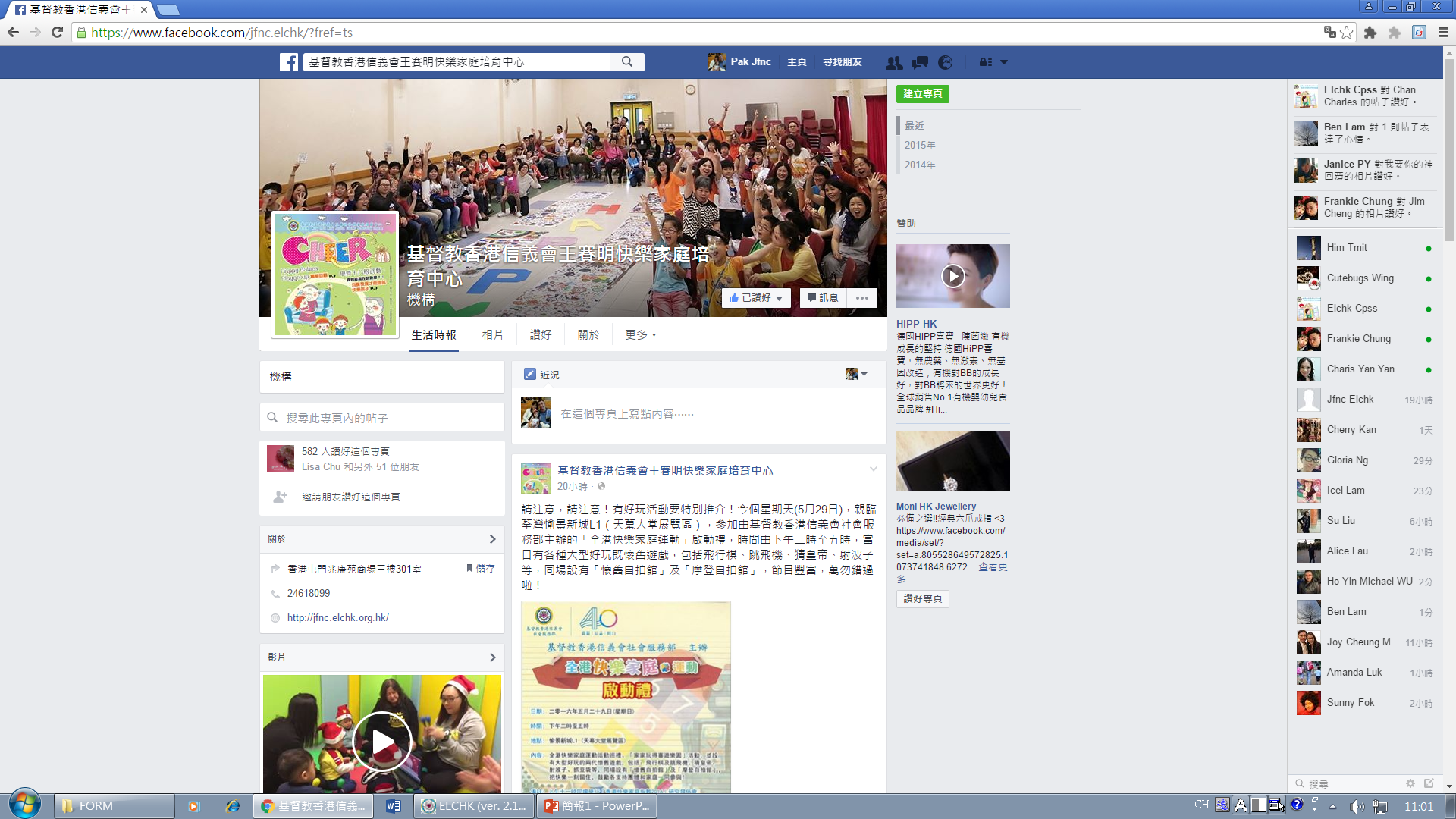 個案分享
38
Q & A
39